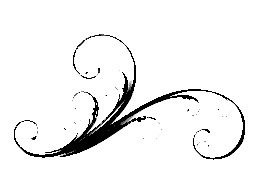 Computers and Writing, May 2011

The Compass for our Shared Space:  Student Knowledge and iPad Integration

	~Dr. Christine Cusick,
		Associate Professor of English and 		Composition
writing anxieties
resistance
added content
alienation
disorientation / academic discourse
student demographics
Concerns:First Year Writing
student agency
student knowledge
student inquiry
professor disclosure
Anticipation
reading
writing
problem-solving
critical thinking
speaking
computing
Literacy:  Expanding our Definition
“Discussion…you could almost define university education as an initiation into a variety of powerful ongoing discussions, an initiation that can occur only through the repeated use of a new language in the company of others.” 
	
~ Mike Rose, “The Discourse of Academics”
Finding a Voice:Academic Discourse and Emerging Technologies
Information Literacy Game
Current Events Jeopardy
Literacy Narratives
Writing Community
Accessing Student Knowledge:  Creating Low Stakes Experiences and Putting Curriculum First
Let the Games Begin!:  Engaging Students with Interactive Information Literacy Instruction
Theresa McDevitt, Editor
Neal-Schuman Publishers, Inc. (May 2011)

 
 “Sharing Stories: Research, Technology, and Listening to Student Knowledge”
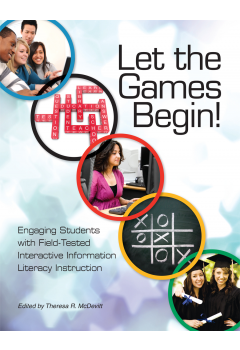 iPad as Information Literacy Tool for Seminar in Thinking and Writing
This game allows undergraduate students to “process” the idea of how they can achieve mastery in a strange environment (research libraries) with strange language (specialized terminology). Through the use of rhetorical techniques, they practice as a group to discover their own competence at becoming an information education expert.
Introduction to Game
Students will be able to:

retrieve data from the Internet

distinguish reliable and task appropriate material

identify and locate themselves within a discourse community
Objectives
Standard One: The information literate student determines the nature and extent of the information needed.

Standard Two: The information literate student accesses needed information effectively and efficiently. 

Standard Three: The information literate student evaluates information and its sources critically and incorporates selected information into his or her knowledge base and value system.
Information Literacy Standards Addressed
Standard Four: The information literate student, individually or as a member of a group, uses information effectively to accomplish a specific purpose. 

Standard Five: The information literate student understands many of the economic, legal, and social issues surrounding the use of information and accesses and uses information ethically and legally.
Information Literacy Standards Addressed (continued)
using the iPad to engage with familiar territory (i.e. carpentry; punk rock; cooking; car restoration)
using the iPad as a tool for game logistics (i.e. timer; score cards, etc.)
using the iPad to evaluate online source credibility
iPad and Familiar Ground
Current Events Jeopardy:  
 
Mobile Technologies and Exploring Rhetorical Situations

Student Discovered News Applications
BBC
Guardian Eyewitness
The New York Times
Newsy
Today in History
TED Talks
World Perspectives and Critical Thinking
informal assignments
consistent sharing and interaction
student directed iPad use
writing voice
National Conversation on Writing:  Who is a Writer?
iPad as Gateway to a Literacy Community
“the electronic portfolio has become a way of extending, and in some cases transforming, what a writing portfolio is and can do. An electronic portfolio can be a multi- media artifact that expands writing to include creative projects in sound, images, movies, and hypertexts.”

~G. Pullman, Computers and Composition
Building a Writing Identity through Electronic Individualized Learning Plans and Web 2.0 Technologies
A Writing Community:  Phase One of Basic Composition Wiki
Writing Stories
Mills, Terrance. (Seton Hill student)

Oliverio, Alyssa.  (Seton Hill student)

G. Pullman, George.  “Electronic portfolios revisited:  the 	efolios project.”   Computers and Composition 19 	(2002) 151-169.

Rose, Mike.   Lives on the Boundary: A Moving Account of the 	Struggles and Achievements of America’s Educationally 	Unprepared. New York : Penguin Books, 2005.
Acknowledgments